Nella puntata precedente:
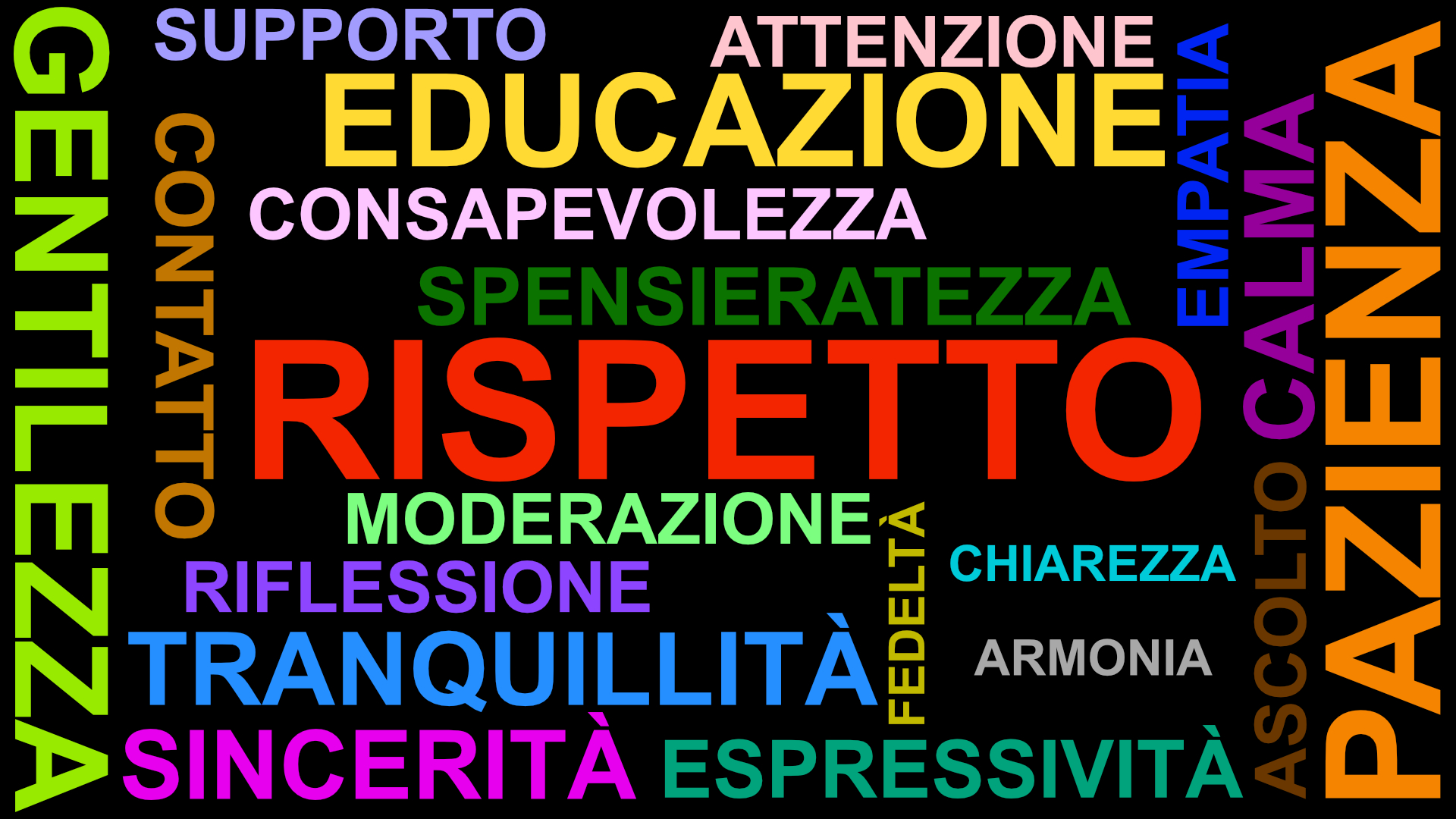 1
LABORATORIO INDIVIDUALE
Chi è veramente saggio?

Scrivi su un foglio che cosa significa «essere saggi» per te
2
ORA LEGGIAMO INSIEME UNA STORIA…
A Maurizio piaceva un sacco imparare nuove cose, ma Maurizio non riusciva proprio a leggere in casa, poiché abitava vicino alla stazione dei treni, così preferiva uscire e parlare con le persone, fare domande e chiedere precisazioni.
La sua professoressa insisteva perché lui leggesse almeno un libro al mese come i suoi compagni; un giorno lo mise in punizione perché, invece di consegnare un compito scritto, Maurizio voleva a tutti i costi fare un’interrogazione orale coinvolgendo i compagni nella discussione. 
Quello stesso giorno nel giardino della scuola c’erano i preparativi per la festa di carnevale e gli amici di Maurizio volevano che lui partecipasse.
Così entrarono in classe e gli dissero: «Abbiamo un piano… Anna sta distraendo la professoressa, se esci adesso non se ne accorgerà!»
Maurizio però rispose: «Ragazzi, siete fantastici… ma ho deciso che non scapperò.
Io credo che le mie ragioni siano valide, vorrei che la prof capisse che si può imparare anche dialogando, e non solo leggendo e scrivendo. Quando io parlo con una persona mi sento più stimolato e sono molto attento e curioso…
Non scapperò perché preferisco subire un’ingiustizia piuttosto che commetterla. E non perché ho paura della prof, ma perché ho scelto di portare avanti le mie idee. Andate e divertitevi! Io resto qui».
3
COME SI È COMPORTATO MAURIZIO?
Secondo te, Maurizio si è comportato bene?
O sarebbe dovuto andare con i compagni?


Perché?


Maurizio si è comportato da saggio?
4
SOCRATE, IL CHIACCHIERONE CHE NON SCRISSE NEMMENO UNA PAROLA
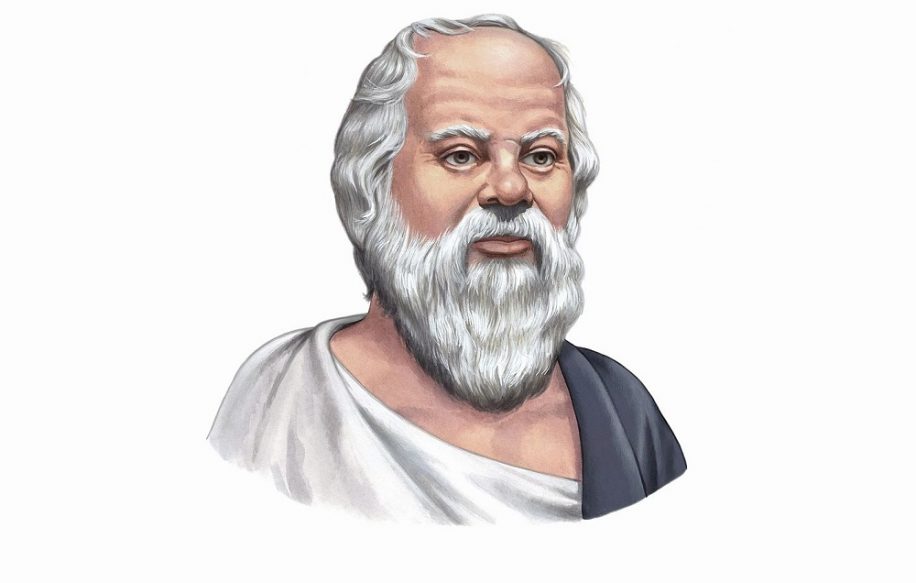 5
DOVE È AMBIENTATA LA STORIA DI OGGI?
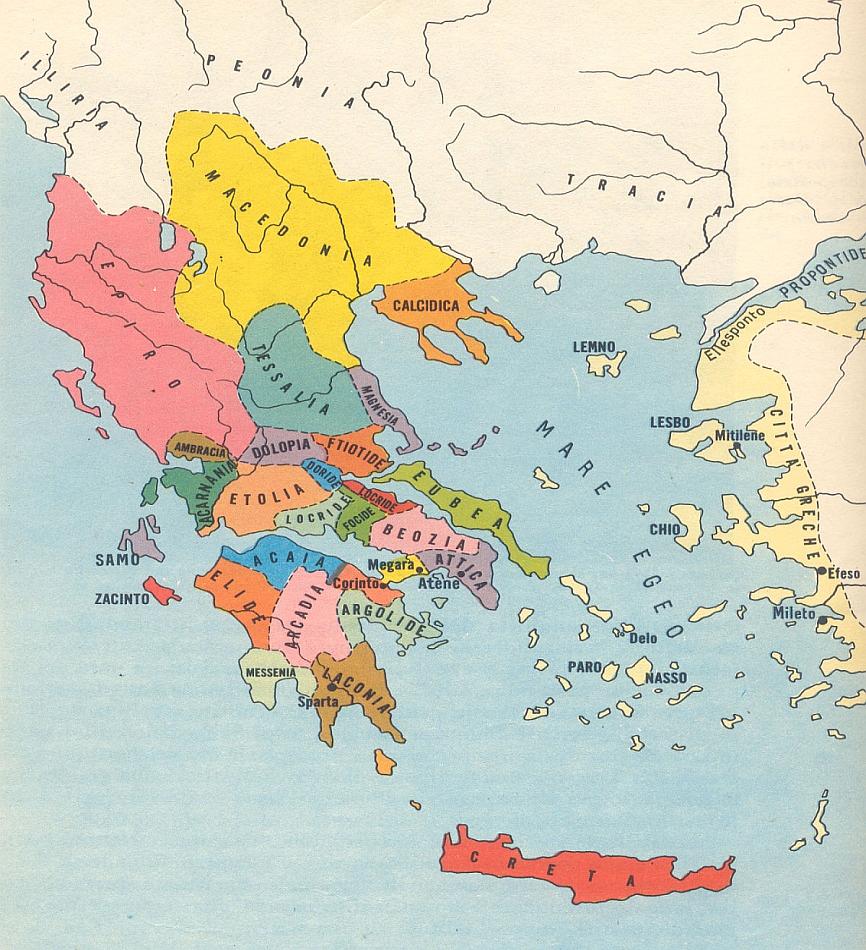 6
CHI ERA SOCRATE?
SOCRATE ERA UN UOMO CHE VISSE AD ATENE NEL V SECOLO A.C.EGLI VIVEVA LA MAGGIOR PARTE DEL TEMPO IN PIAZZA A CONOSCERE NUOVE PERSONE E A PARLARE CON LORO
SOCRATE NON SCRISSE NULLA. PERCHÉ?
AMAVA PARLARE, NON SCRIVERE.
7
IL PIÙ SAGGIO TRA GLI IGNORANTI
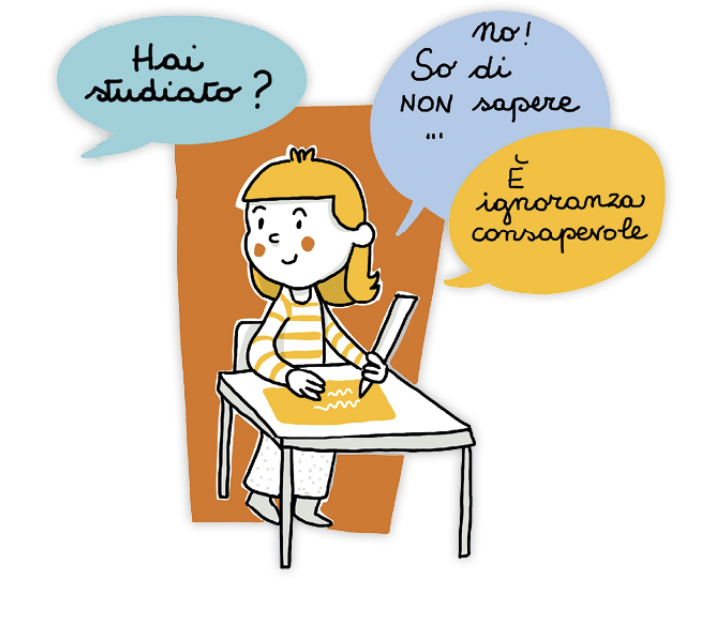 UN GIORNO, ALCUNI PASSANTI CHIESERO A SOCRATE:
«SECONDO TE, CHI È VERAMENTE SAGGIO?» 

E LUI RISPOSE:
«SECONDO ME UNA PERSONA SAGGIA È UNA PERSONA CHE SA DI NON SAPERE QUALCOSA»



COSA SIGNIFICA PER TE QUESTA AFFERMAZIONE?
8
SAPERE DI NON SAPERE
SAPERE DI NON SAPERE, NON SIGNIFICA NON VOLER FARE NIENTE E STARE TUTTO IL GIORNO SUL DIVANO!
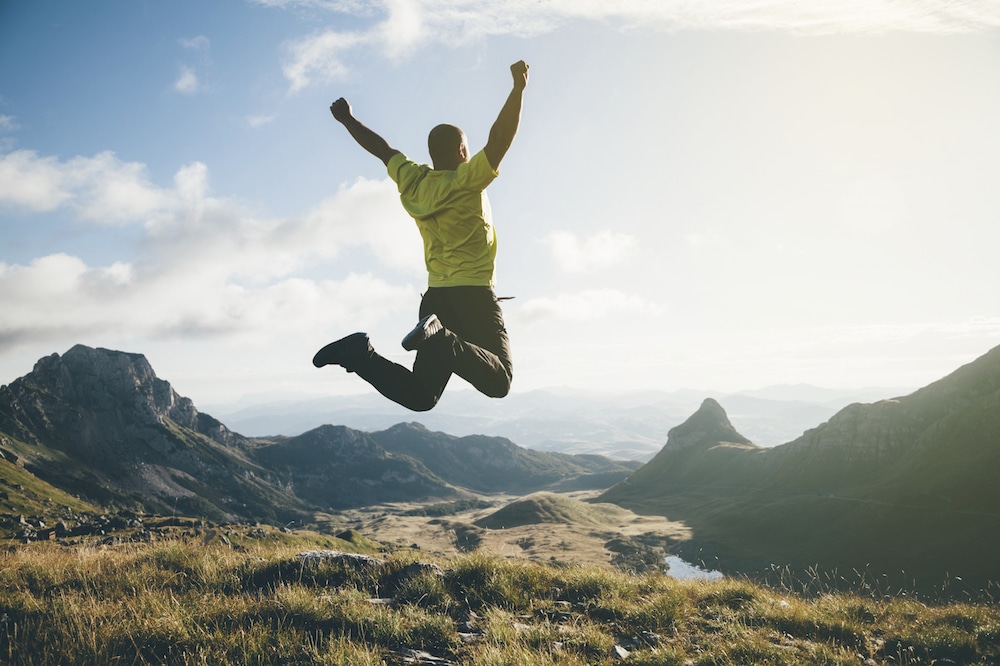 SIGNIFICA ESSERE CONSAPEVOLI CHE NON POSSIAMO SAPERE SEMPRE TUTTO, MA CHE NON SMETTIAMO MAI DI SCOPRIRE COSE NUOVE
9
LABORATORIO A COPPIE
Il Socrate di turno:
A turno, uno/a di voi impersona Socrate e l’altro/a impersona un cittadino ateniese che dice una frase poco saggia (una frase che contenga l’espressione «sempre» oppure «mai») a Socrate.

Cittadino: «Chi arriva in ritardo è sempre maleducato»
Socrate: «Può esistere un caso in cui una persona arrivi in ritardo e non sia maleducata?»
Cittadino: «Fammi riflettere… Sì…» (Fare un esempio)
Socrate: «Caro concittadino, forse hai dato un giudizio affrettato?»
10
LABORATORIO A COPPIE
E ORA SCAMBIATEVI I RUOLI!
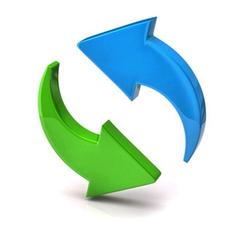 11
LABORATORIO DI GRUPPO
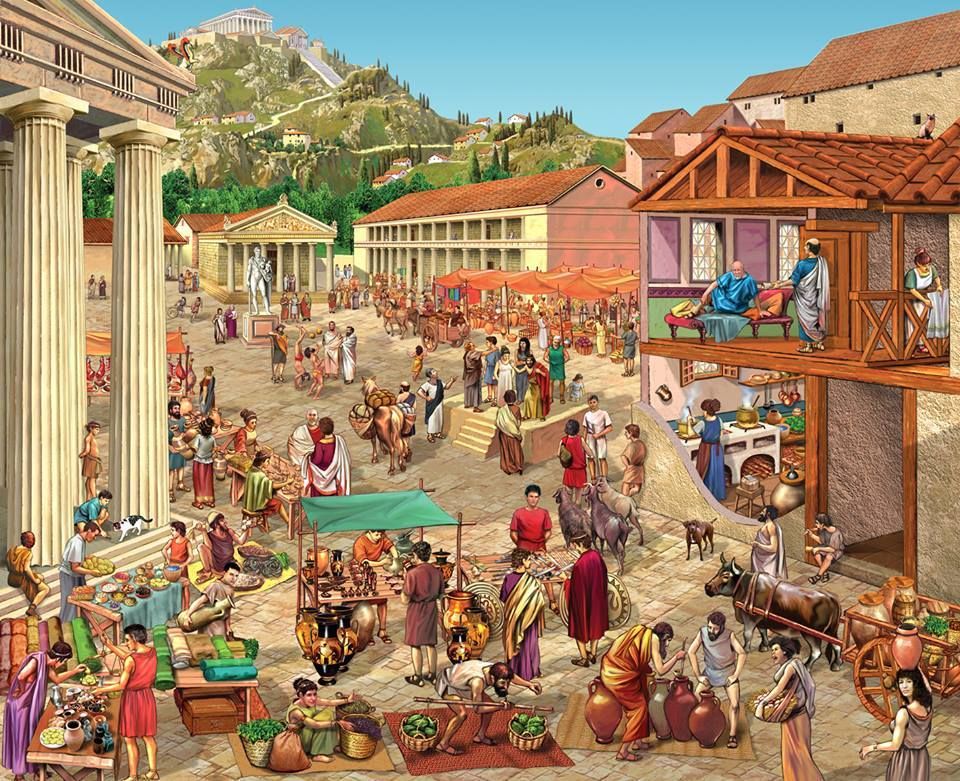 Secondo voi perché Socrate faceva così con tutti?

 Cercate di capire insieme cosa abbiamo imparato da questa esperienza!

E voi? Vi sentite un po’ come Socrate?
12
AL PROSSIMO INCONTRO!
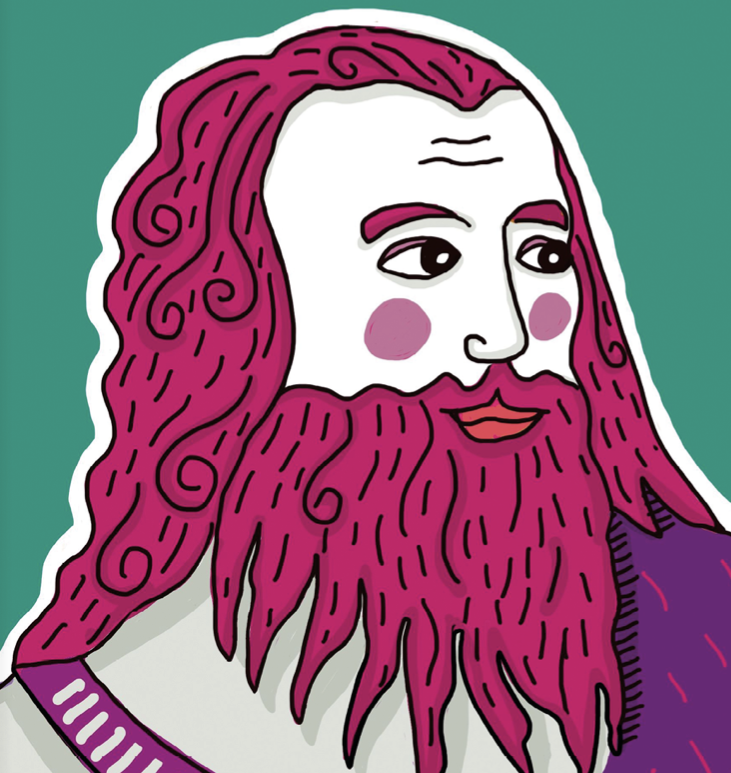 13